Student Youth Institute 2016
Marquette University Law School and Eastern District of WI Bar Association
Day 1: Introductions
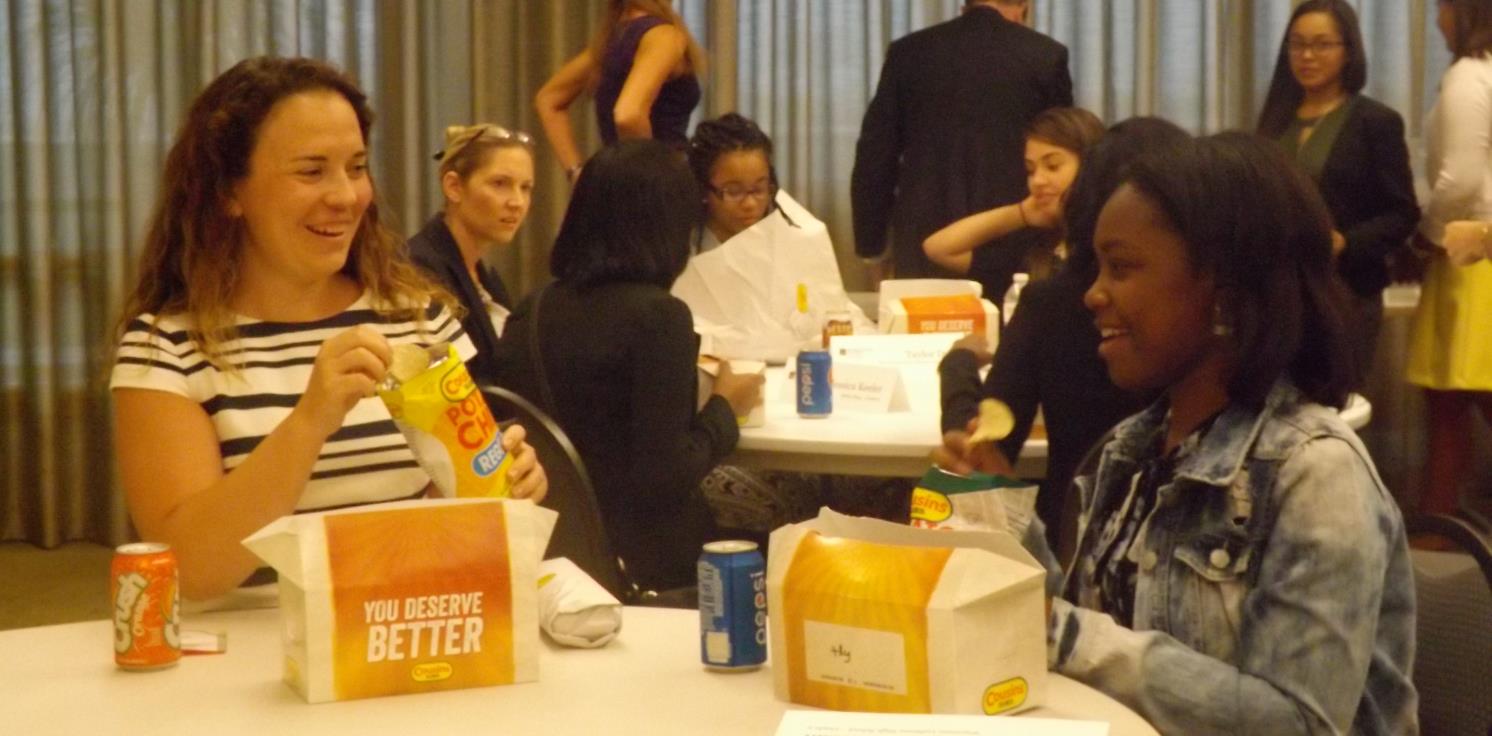 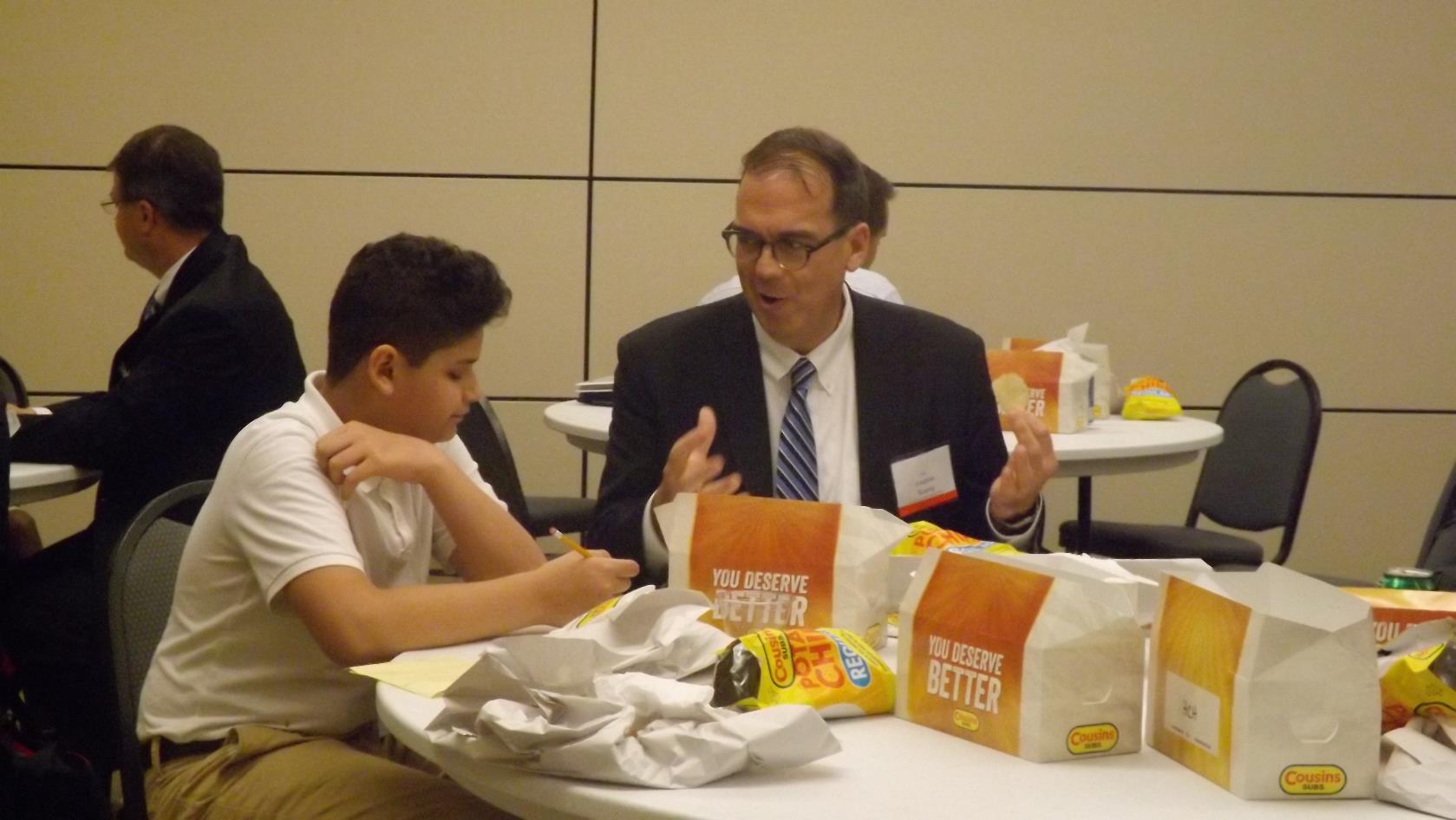 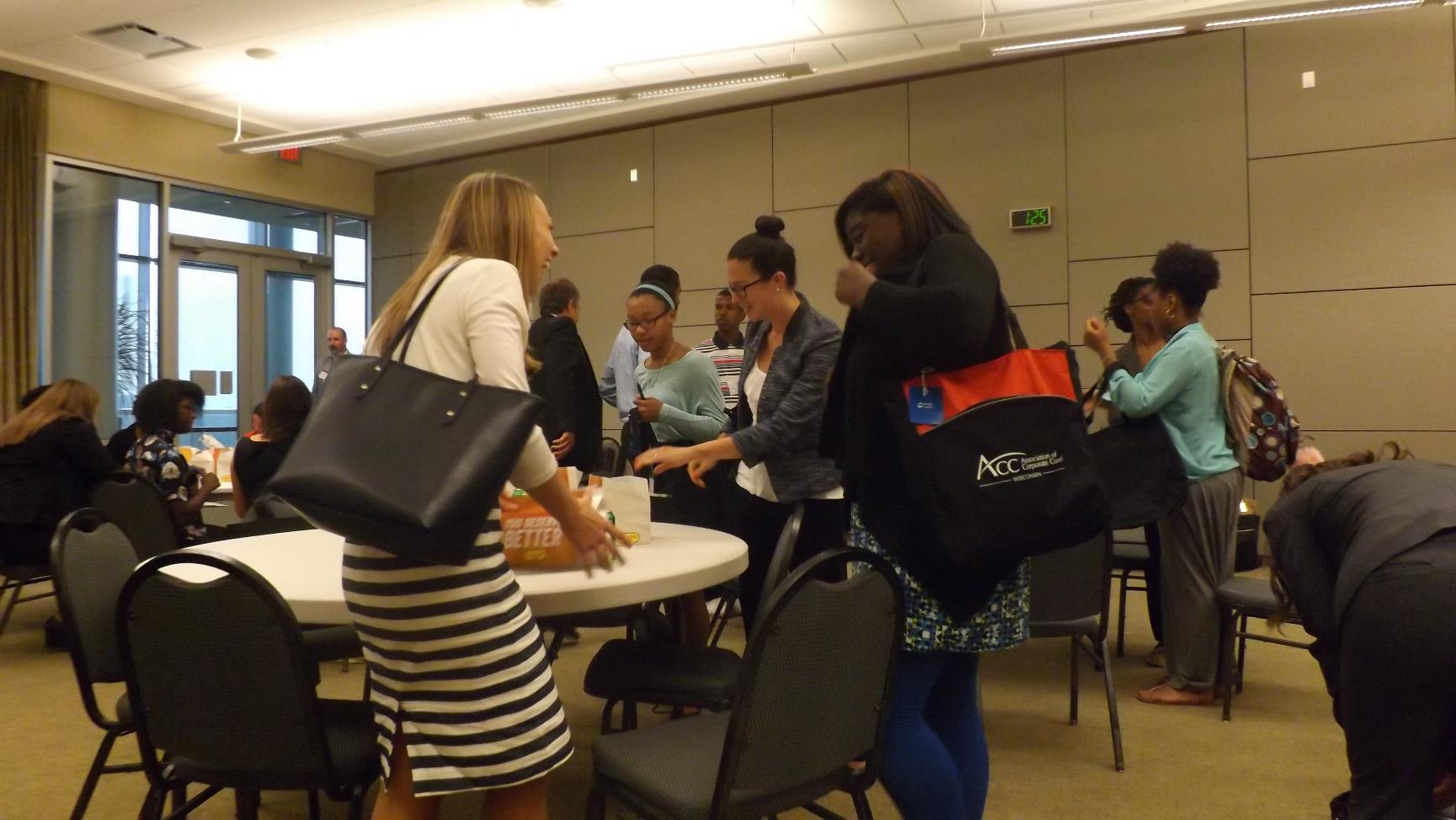 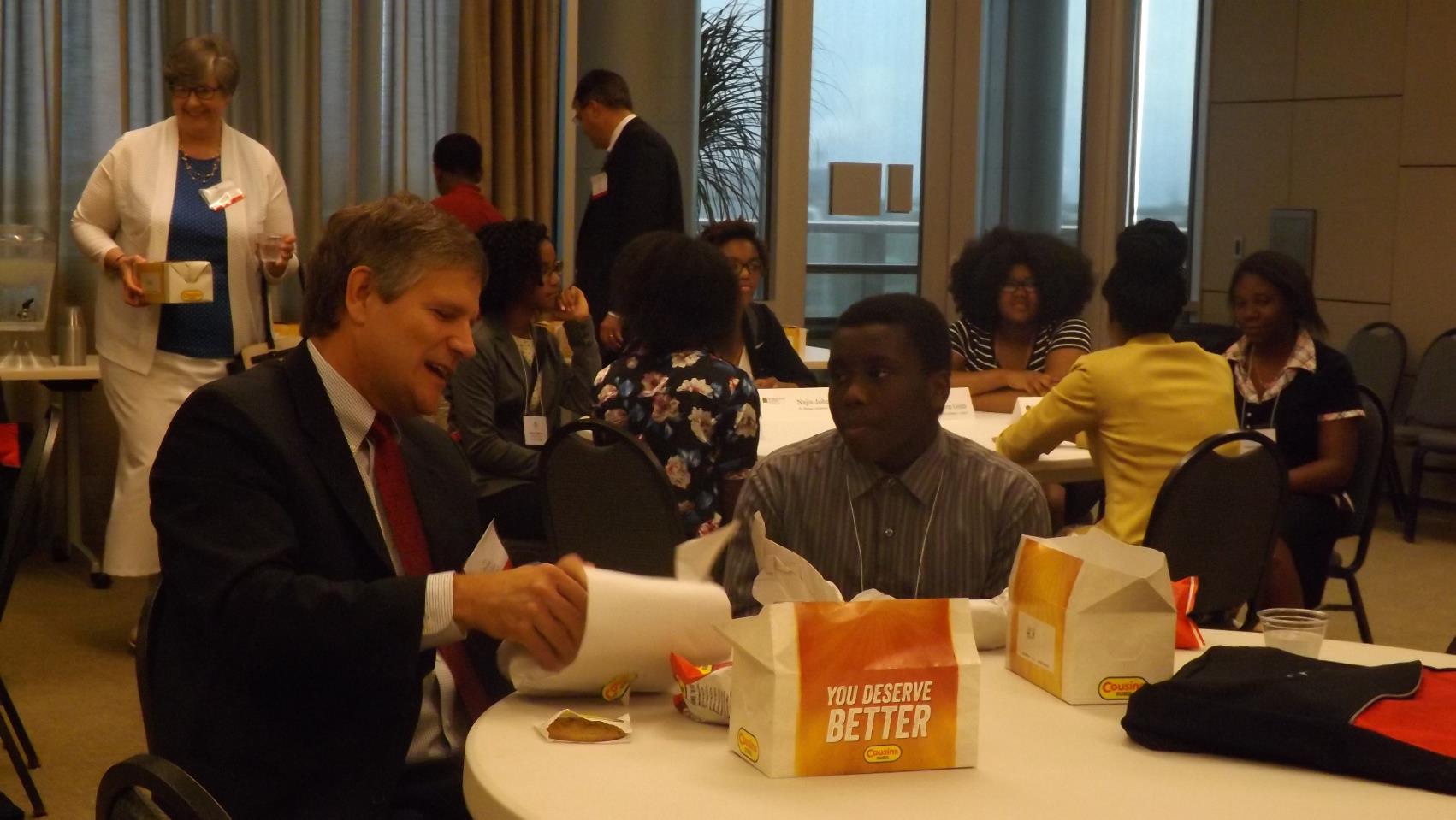 Welcome from Dean Kearney
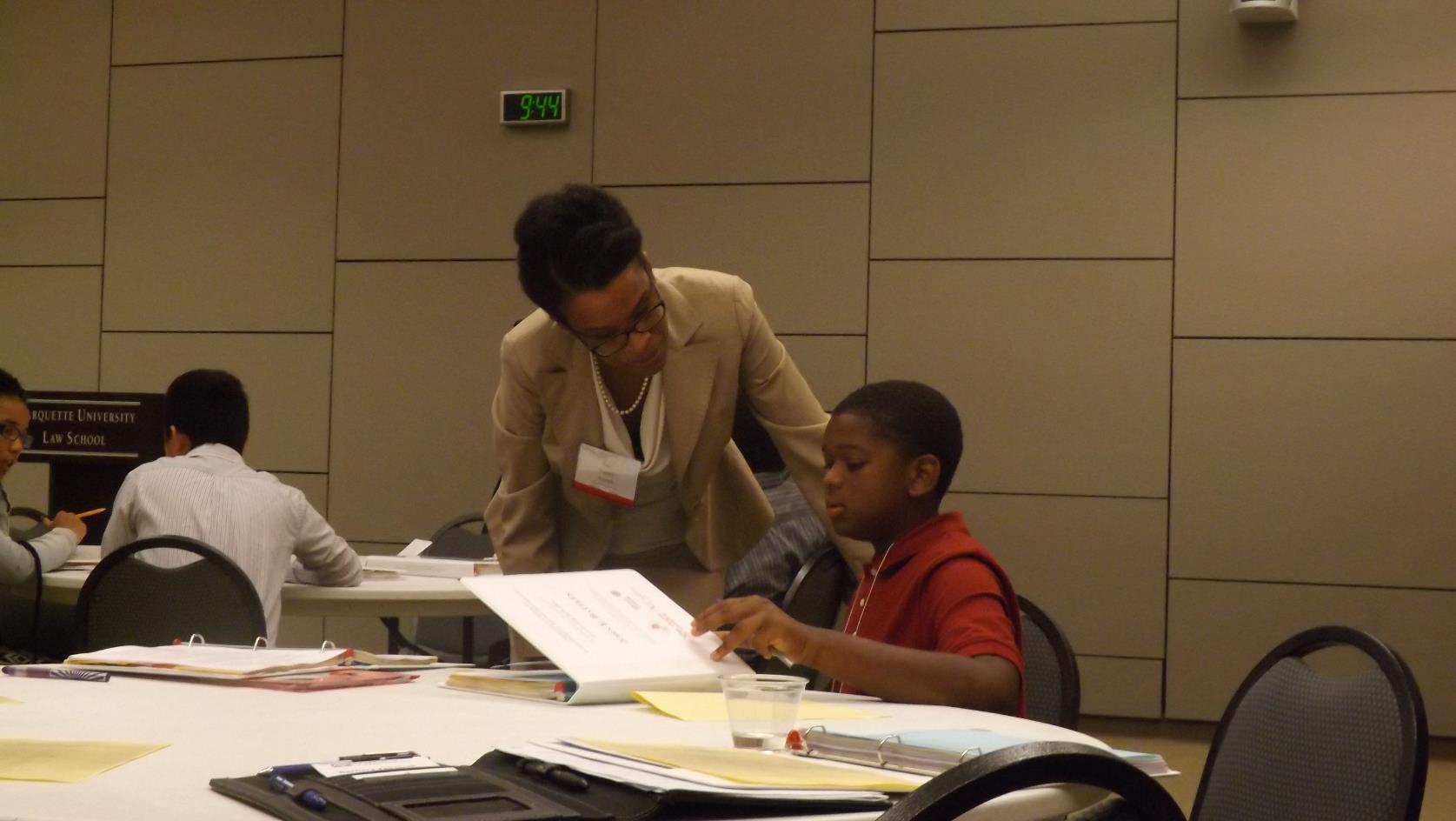 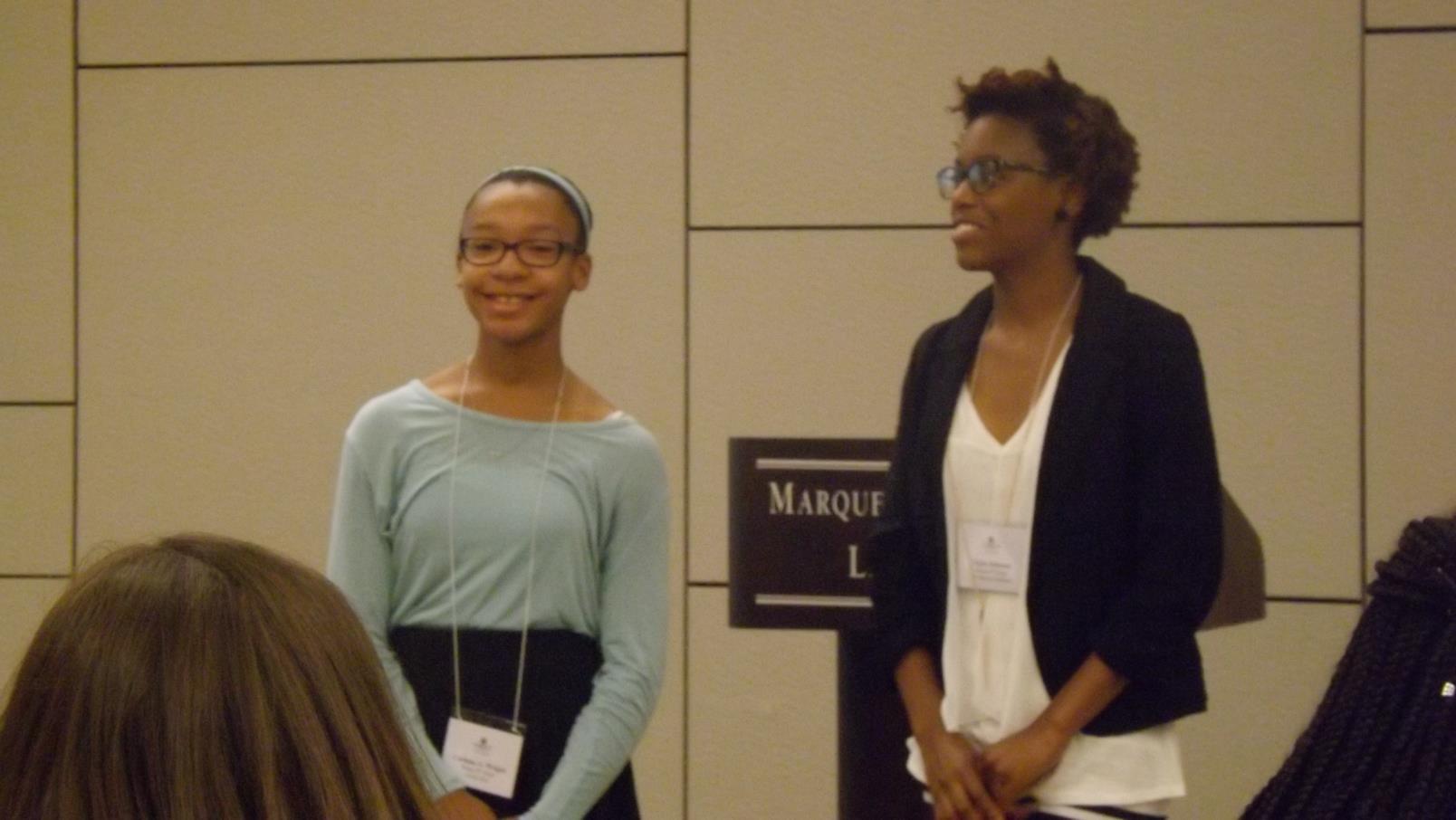 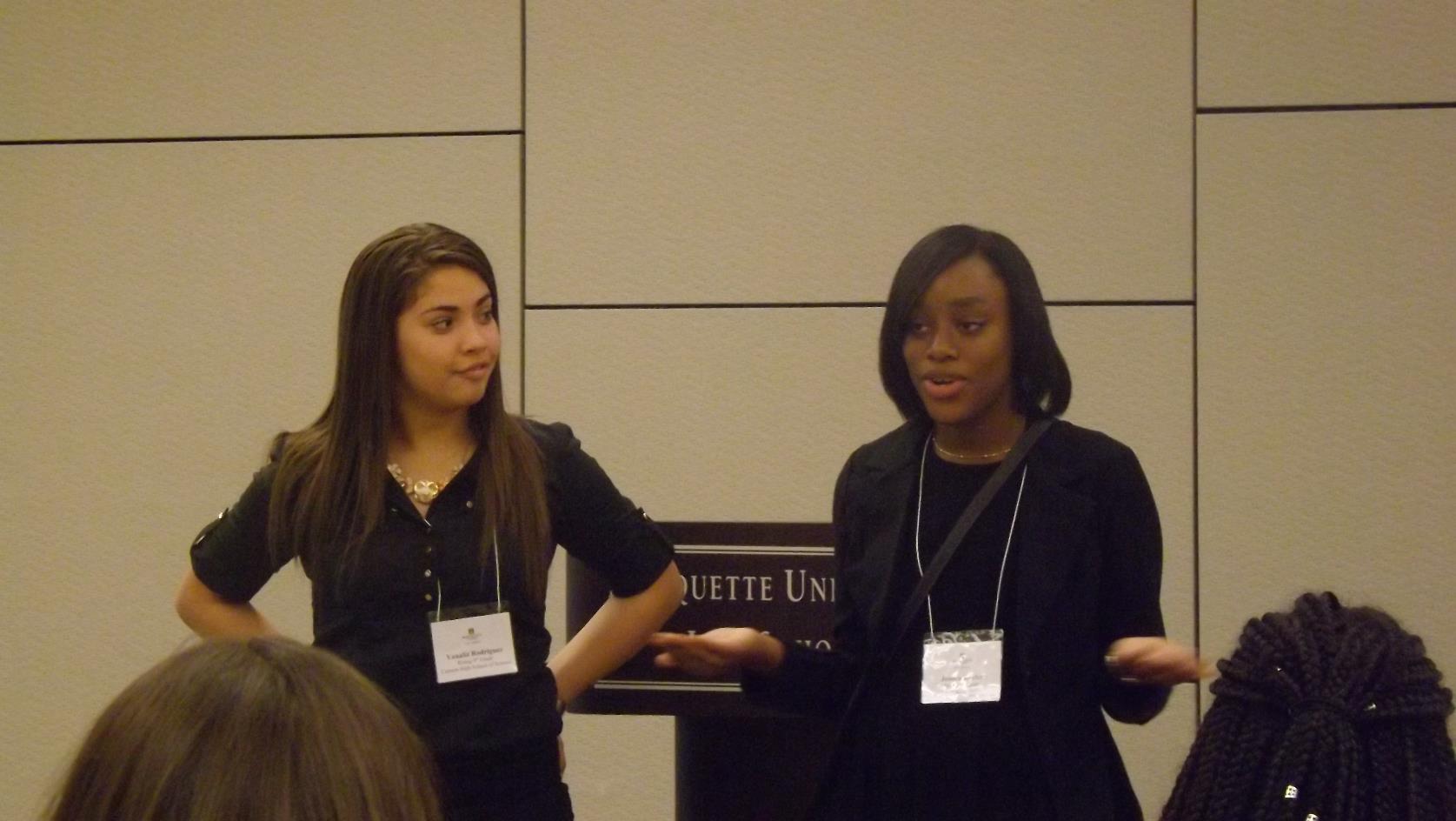 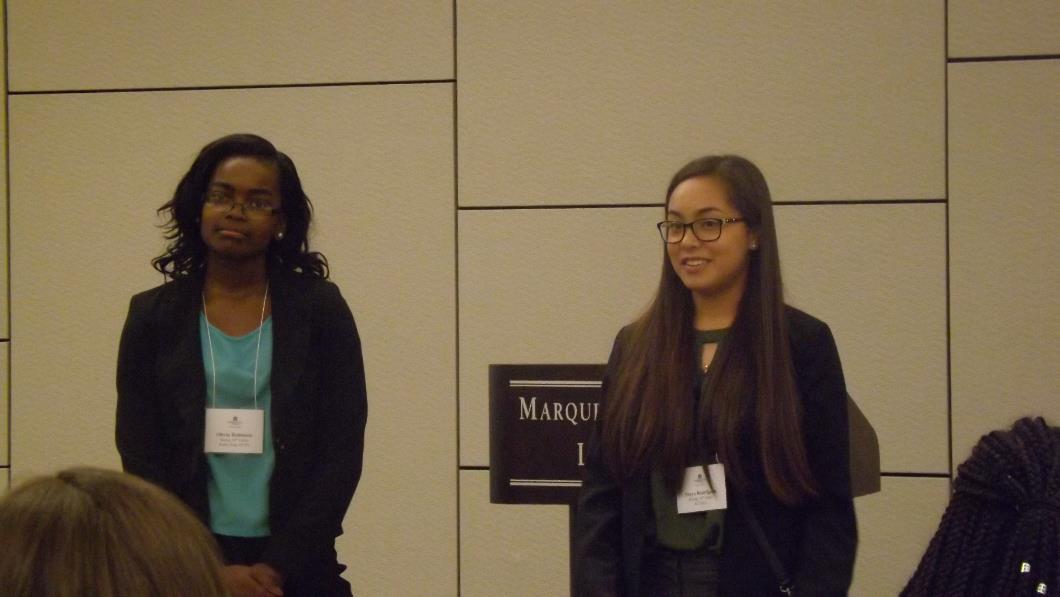 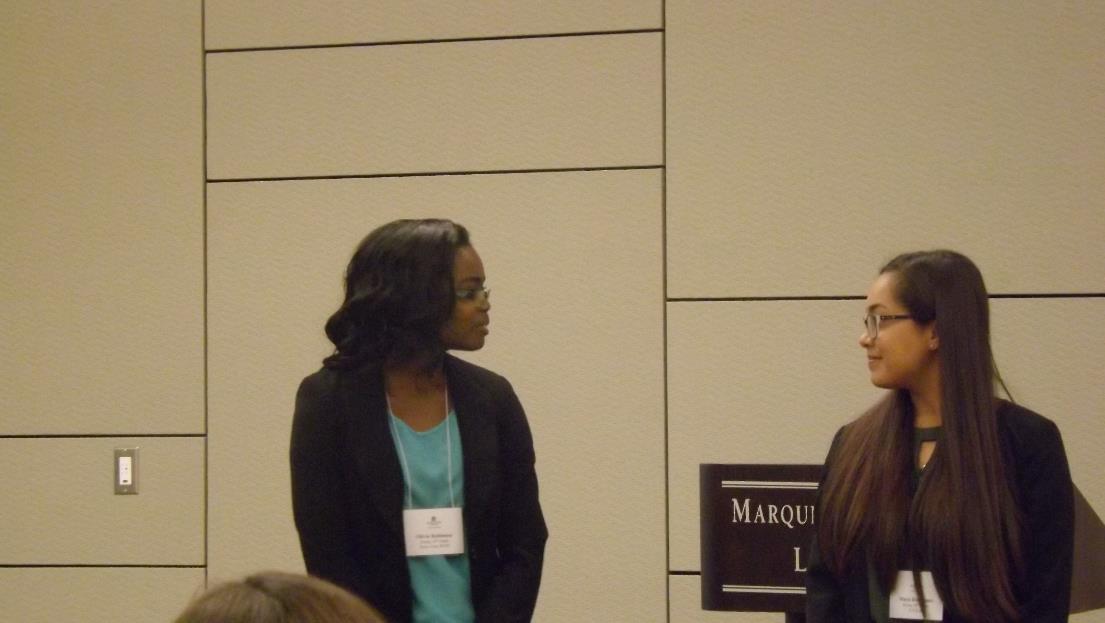 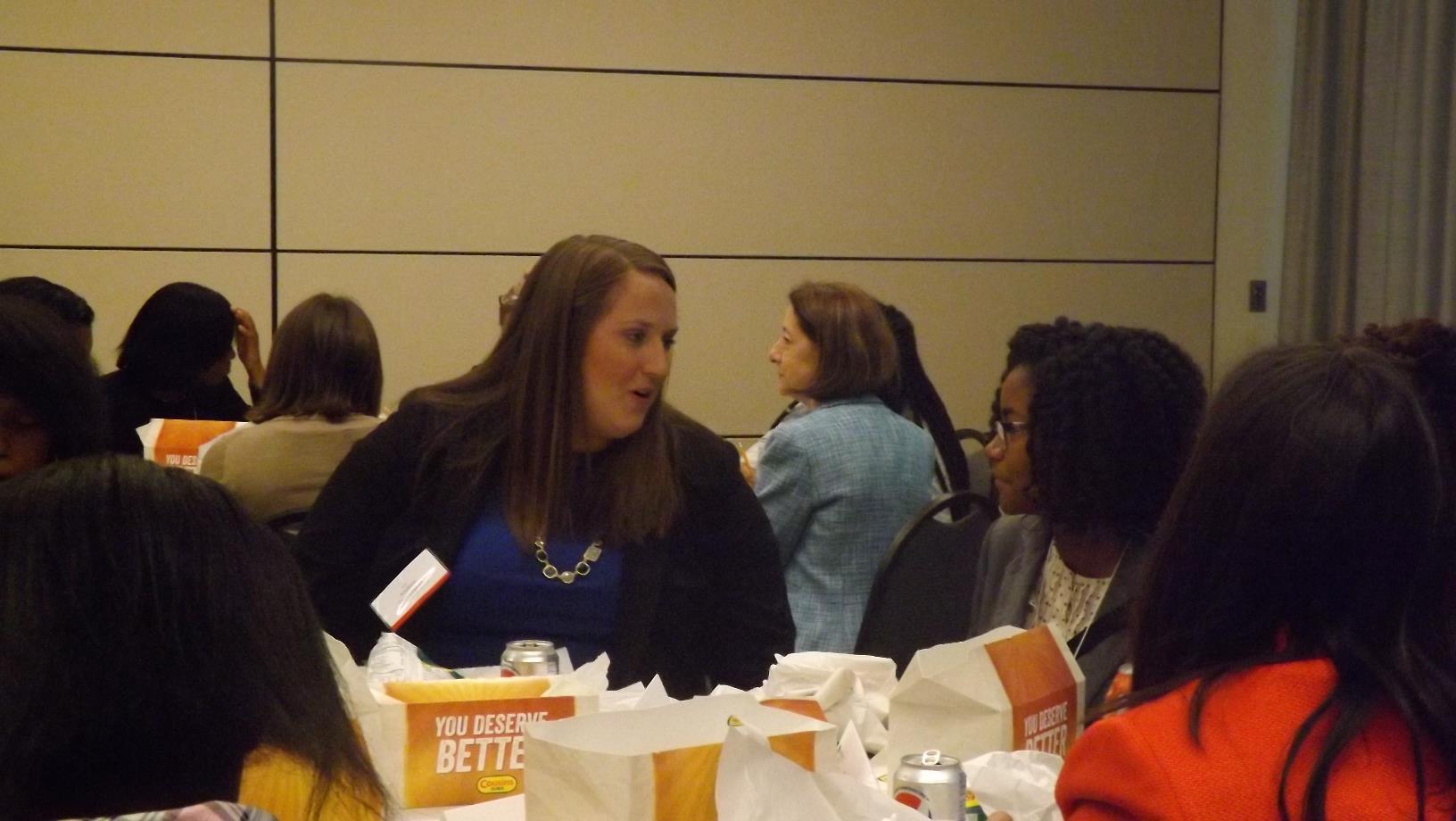 Taking Oath with Judge Joseph
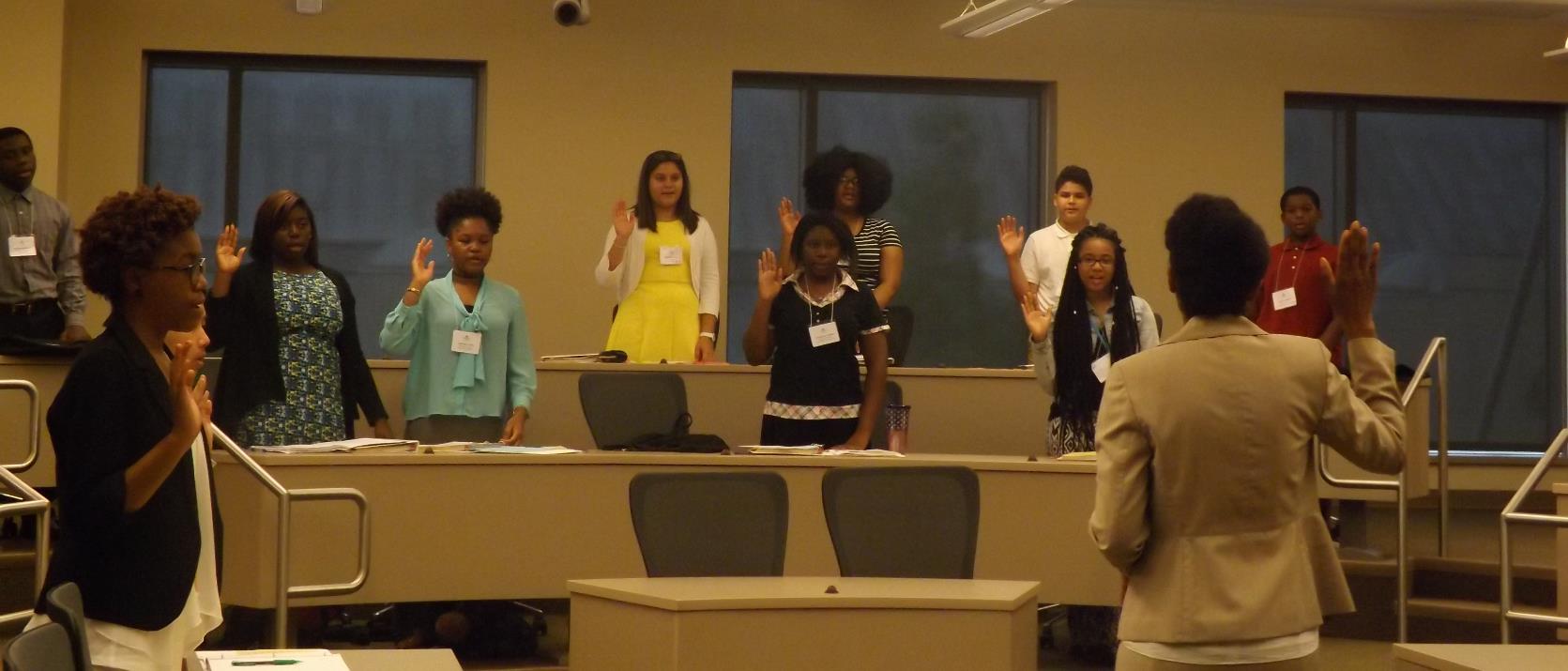 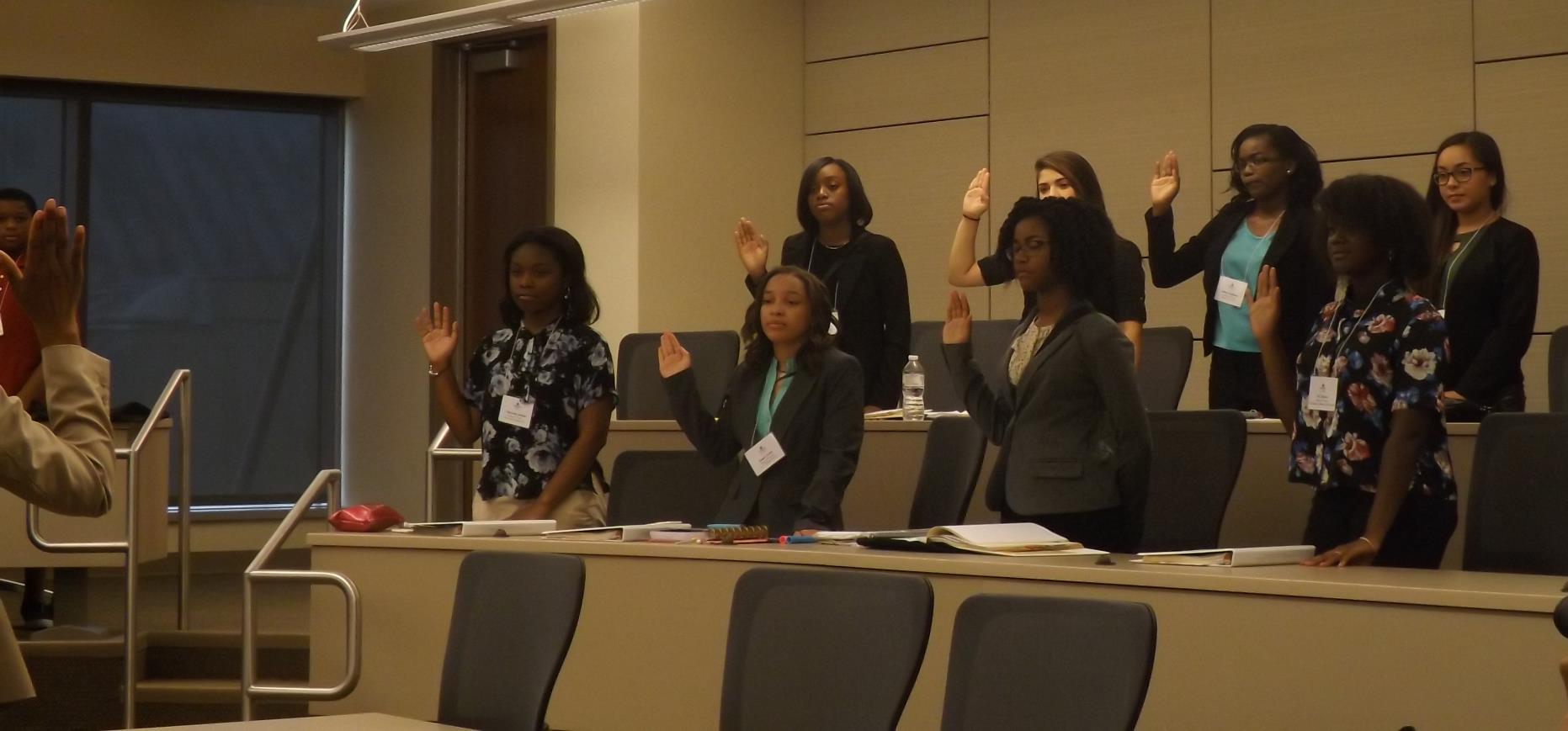 Day 2: Judge Carl Ashley
Day 3: Robert W. Baird and Foley & Lardner
Robert W. Baird
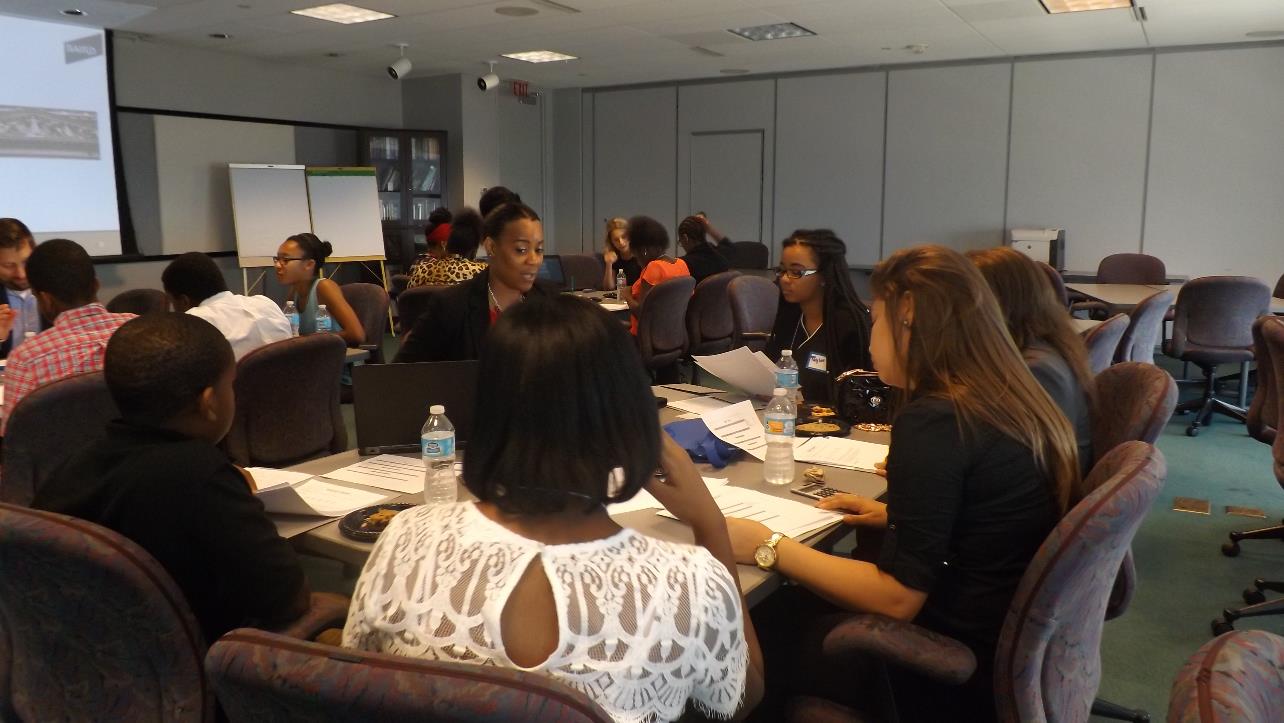 Foley & Lardner
Day 4: Harley Davidson Museum
Oral Argument Prep
Other Careers in Law
Day 5: Federal Courthouse
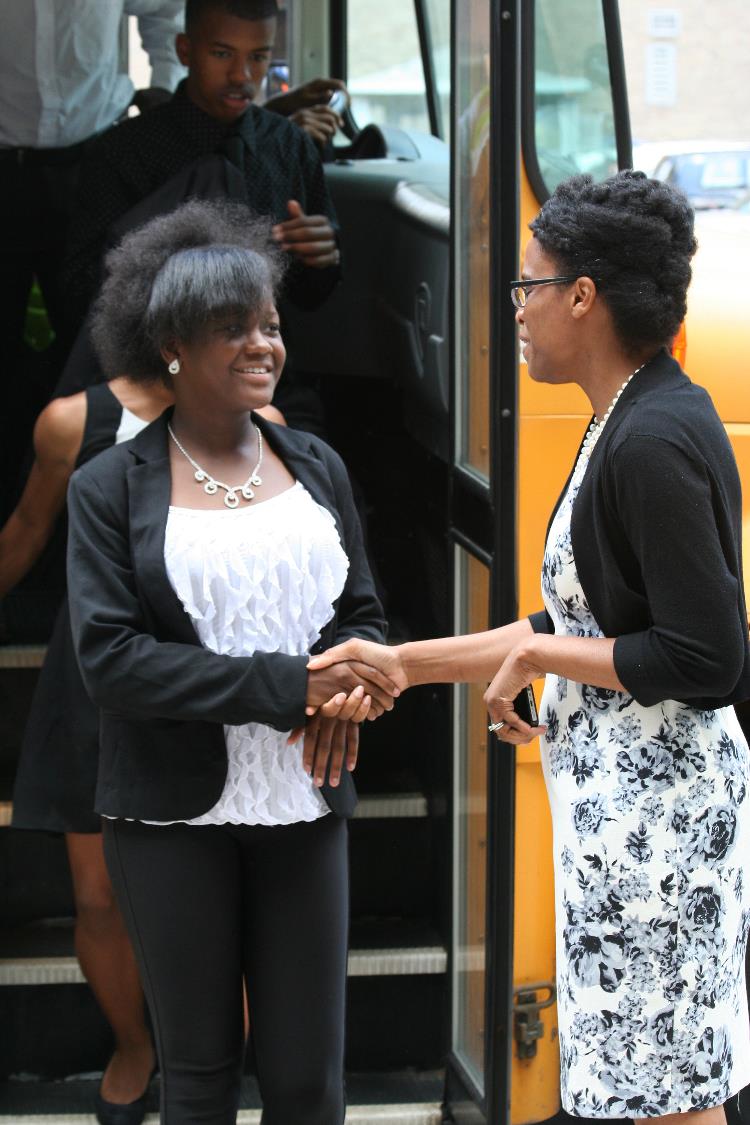 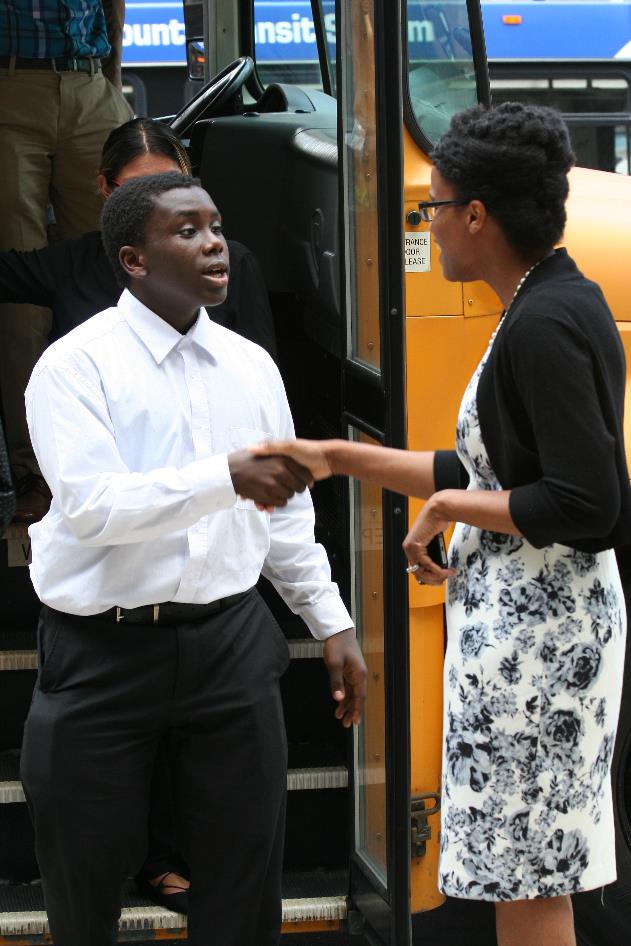 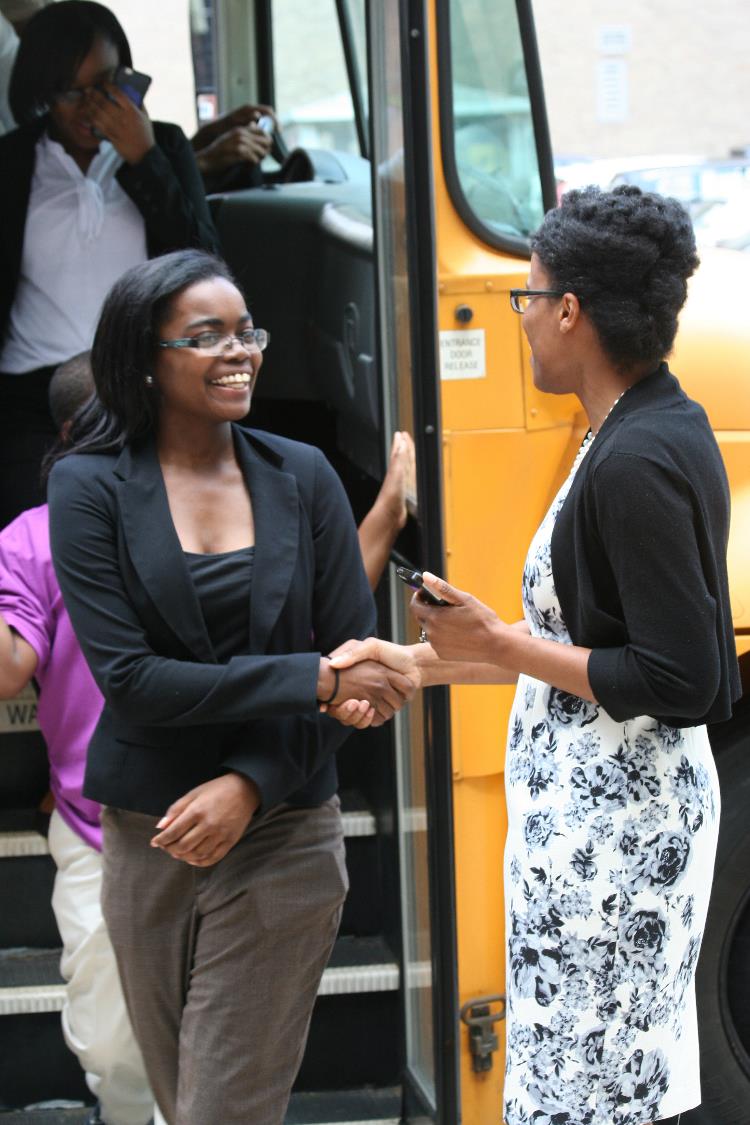 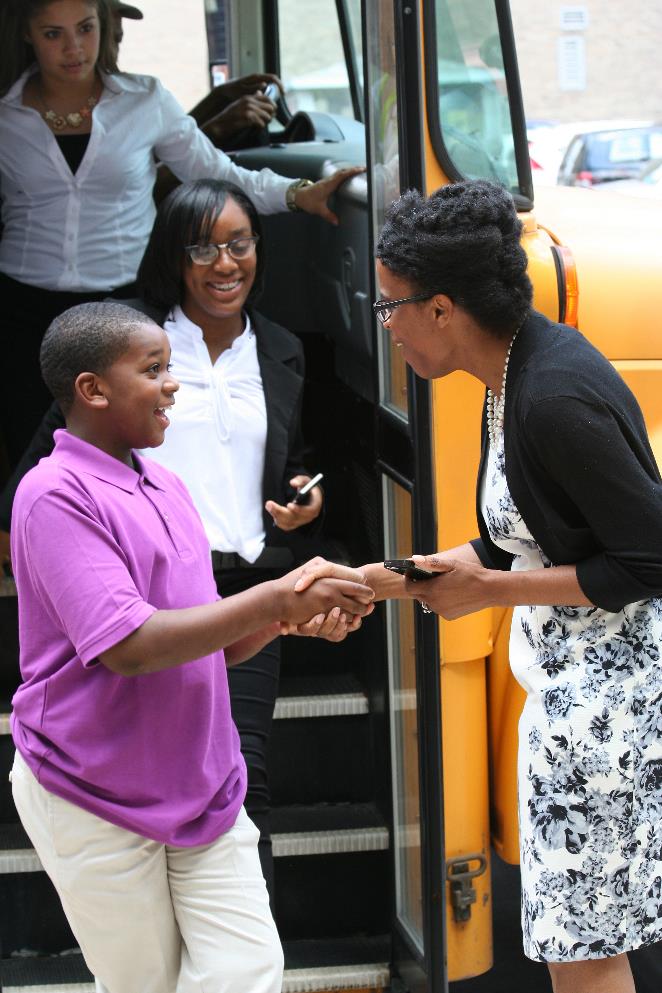 Day 6: Milwaukee County Courthouse
Day 7: Oral Arguments and Celebration
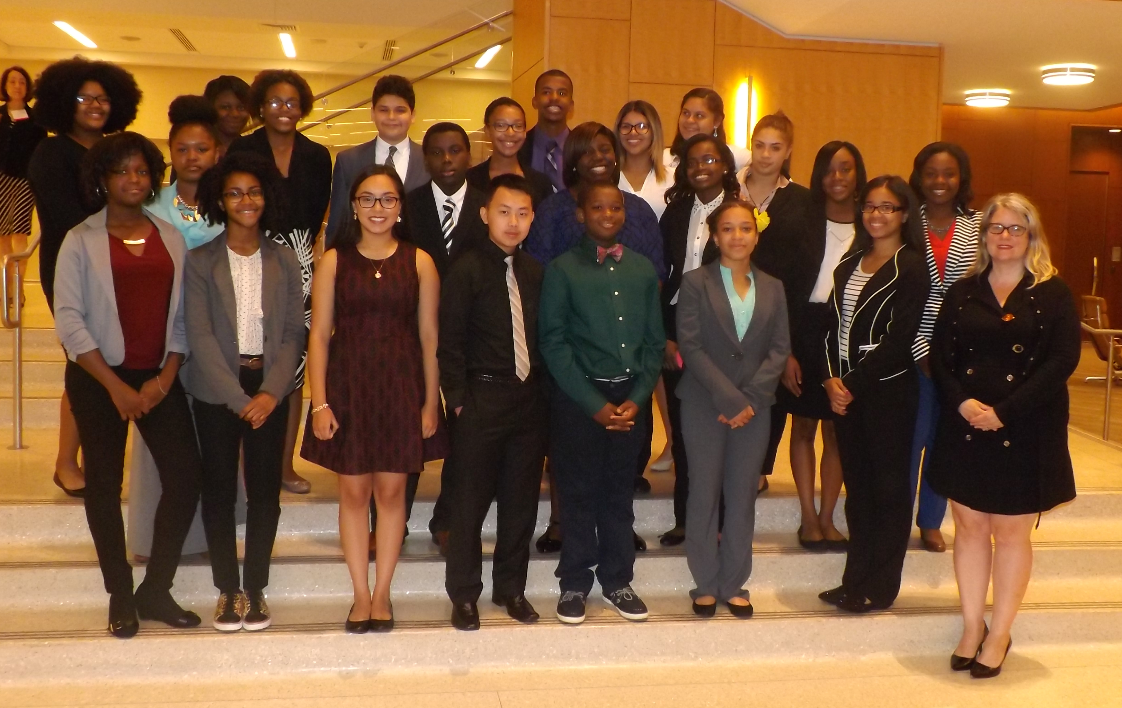